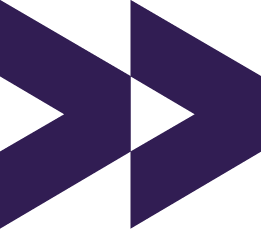 Company Name, LLC
5555 South Haven Dr.
Vernon, VT 05354
PAY STUB
[Employee name]
5555 South Haven Dr.
Vernon, VT 05354
Employee ID #: 54321987
Payment period:
12/08/2024 to 12/14/2024
Position/Title: Sales Associate
Payment date: 12/20/2024
EARNINGS
Rate
Hours
Current Total
YTD (Year-to-Date)
Regular
$00.00
00.00
$00.00
$000.00
Other
$00.00
00.00
$00.00
$000.00
GROSS PAY
Current Total
YTD (Year-to-Date)
Gross
$00.00
$000.00
DEDUCTIONS
Current Total
YTD (Year-to-Date)
Medicare
$00.00
$000.00
Social Security
$00.00
$000.00
Federal Tax
$00.00
$000.00
State Tax
$00.00
$000.00
Other
$00.00
$000.00
Total Deductions
$00.00
$000.00
NET PAY
Current Total
YTD (Year-to-Date)
Net Pay
$00.00
$000.00
415-951-3830 | www.joinhomebase.com
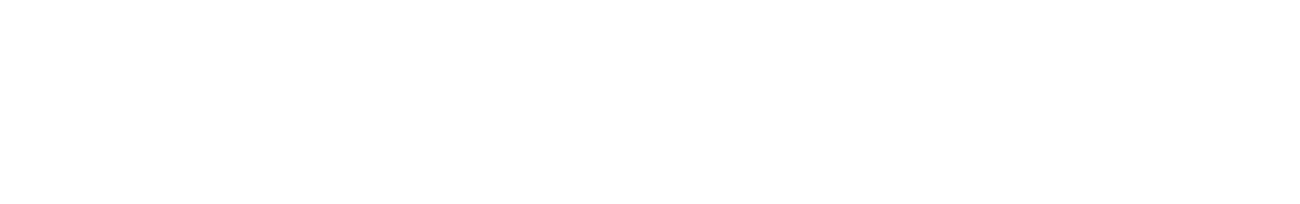